Seachtain na Scoileanna Caitliceacha 2025
Beo 
i gCríost
[Speaker Notes: Image from https://catholiceducation.ie/catholic-schools-week-2025-alive-in-christ/]
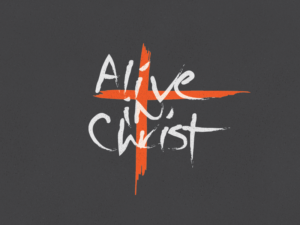 ‘Tá sé de dhualgas ar na hinstitiúidí polaitiúla agus ar ghrúpaí sóisialta eile, agus ar an Eaglais chomh maith, aird an phobail a tharraingt ar chúrsaí comhshaoil. Bíonn ról nach beag ag na pobail Chríostaí ar fad, maidir leis an oideachas éiceolaíoch. ‘

An Pápa Proinsias, Laudato Si’, 214
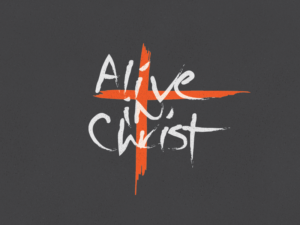 An Cruthaitheoir agus Cruthú an Domhain
[Speaker Notes: Chris August - "The Maker" Official Music Video: https://www.youtube.com/watch?v=lH03GMmdMRI]
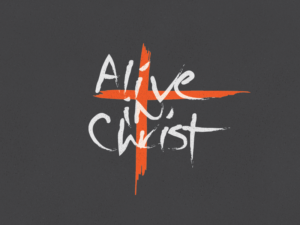 ‘‘Conas mar is féidir linn neamhaird a thabhairt ar na daoine óga a fhulaingíonn ó thaoide na himirce? “Is feiniméan struchtúrach é an imirce dhomhanda, ní géarchéim sealadach é. Tharlódh sé taobh istigh de thír amháin, agus idir thíortha éagsúla. Bíonn fócas na hEaglaise ar na daoine a theitheann ón gcogadh, ón bhforéigean, ón ngéarleanúint pholaitiúil nó reiligiúnach, ó na tubaistí nádúrtha, agus ón bhfíorbhochtaineacht.”’


An Pápa Proinsias, Christus Vivit, 91
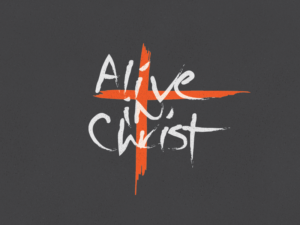 An Bráthair Grian (Ag Glóiriú!)
[Speaker Notes: The Porter's Gate ft. Liz Vice - Brother Sun (Giving Glory!) Official Lyric Video
https://www.youtube.com/watch?v=vbLI_8kTyPY]
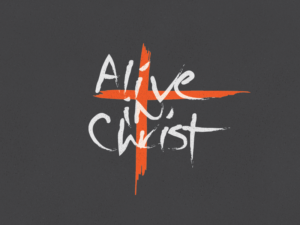 ‘…deir sé linn go dtugann sé áilleacht faoi deara ionainn nach léir do chách í: “Mar is luachmhar thú i mo shúile, is mór liom thú agus is mór é mo chion ort.” ’
(Íseáia 43:4).

An Pápa Proinsias, Christus Vivit, 114
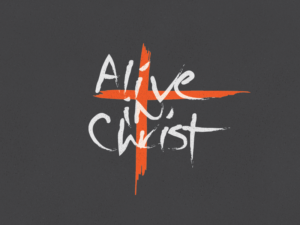 Nach Iontach an Domhan atá Againn!
[Speaker Notes: What a Wonderful World (Louis Armstrong) | Playing For Change | Song Around The World
https://www.youtube.com/watch?v=ddLd0QRf7Vg]